ŚWIATOWY DZIEŃ PLUSZOWEGO MISIA 25 LISTOPADA
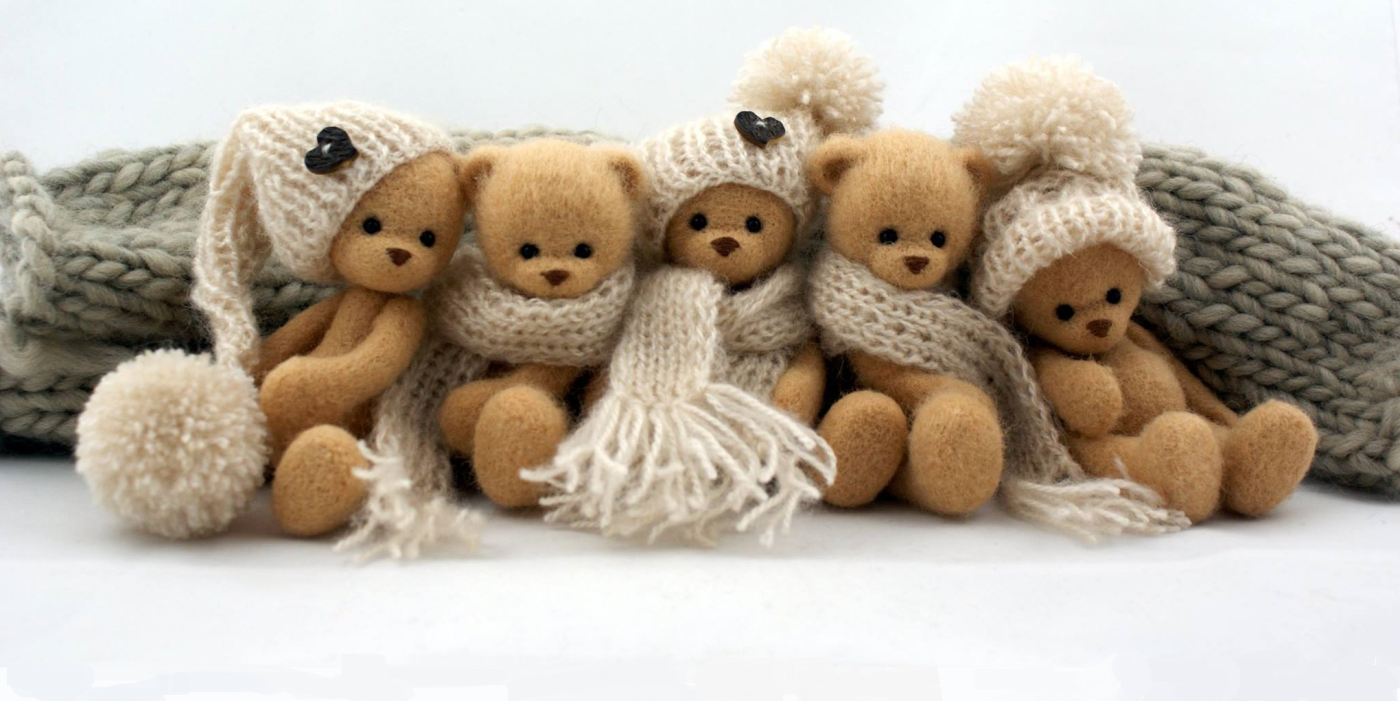 Źródło: https://rekodzielowsieci.files.wordpress.com/2014/11/noweee.png?w=1400
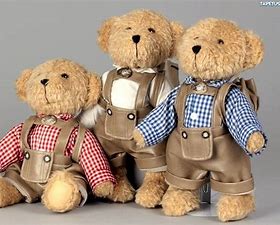 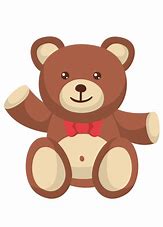 NAJPOPULARNIEJSZE MISIE
Źródło: https://eduzabawy.com/wp-content/uploads/2017/08/dzien-pluszowego-misia-wydrukuj-ozdoby33.jpg
Źródło: http://www.tapetus.pl/obrazki/n/123791_trzy-pluszowe-misie.jpg
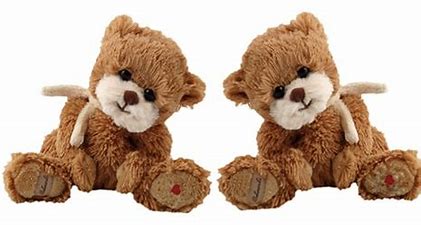 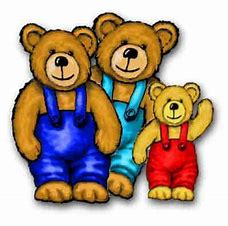 Źródło: http://galeriabukowski.pl/public/assets/dwa_brazowe_misie.jpg
Źródło: https://www.szkolneblogi.pl/static/media/users/private/ewasoroka77/start_sko_thumb.jpg
Kubuś Puchatek



 Fikcyjna postać z literatury dziecięcej, pluszowy miś stworzony przez brytyjskiego pisarza
 Alana Alexandra Milne’a.
Źródło:  https://pl.wikipedia.org/wiki/Kubu%C5%9B_Puchatek
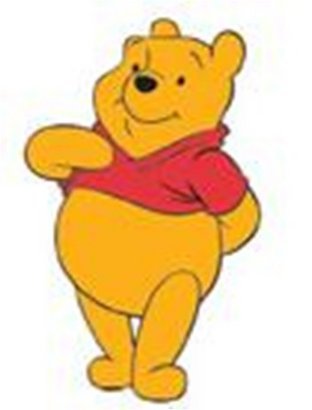 Źródło: http://s2.manifo.com/usr/8/8124E/11/manager/zamyslony-kubus-puchatek-dekoracja-scienna_disneyimages_big16srdf-1040.jpg
Miś Uszatek

Postać ta znana z książek dla dzieci, powstała 6 marca 1957 roku jako dzieło pisarza Czesława Janczarskiego oraz ilustratora Zbigniewa Rychlickiego.  Tytułowy bohater serialu. Pluszowy miś                           z oklapniętym lewym uszkiem.
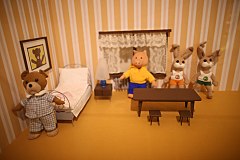 Źródło: https://pl.wikipedia.org/wiki/Mi%C5%9B_Uszatek
Gumisie


Serial animowany ze studia Disneya oraz nazwa głównych bohaterów serialu wyglądem przypominających niedźwiadki. Kreskówka opowiada o przygodach siedmiu Gumisiów, zamieszkujących swój rodzinny dom – Gumisiową Dolinę.
Źródło: https://pl.wikipedia.org/wiki/Gumisie
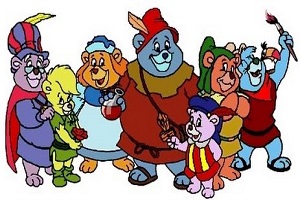 Źródło: peknerozpravky.sk/images/stories/Gumkaci-Novy-zaciatok.jpg
Miś Coralgol


,  Fikcyjny miś, postać stworzona przez francuską pisarkę Olgę Pouchine.
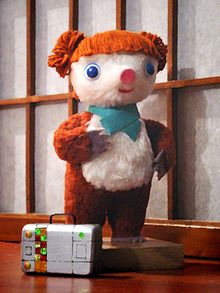 Źródło:  https://pl.wikipedia.org/wiki/Colargol
Miś Yogi


 Fikcyjna postać niedźwiedzia z seriali i filmów animowanych produkowanych przez amerykańską wytwórnię Hanna-Barbera.
Źródło: https://pl.wikipedia.org/wiki/Mi%C5%9B_Yogi
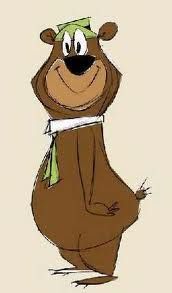 Źródło: https://m.salon24.pl/6454f473ffec0c38bc81e78d424f3d4c,860,0,0,0.jpg